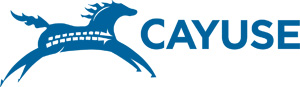 Module 1
1
Desktop Readiness
Objectives
2
In this module you will learn:
Browser critiques
Where to obtain detailed instructions on getting your desktop ready
Firefox
3
Recommended browser for Cayuse424 with any operating system. Firefox has the fastest load & response times. We currently support 3.0 and 3.5.
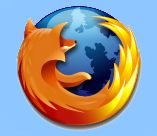 Internet Explorer
4
Slower than Firefox but an effective browser for the application.  We support IE7 and IE8.
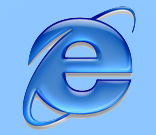 Safari
5
Not supported at this time due to significant browser bugs. We are keeping watch on this Mac platform browser and anticipate better performance with the release of Leopard
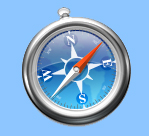 Browser Configuration
6
To obtain detailed instructions on how to configure your web browser:
Log-on to Cayuse424
Click the Support link
Click the Documentation link
Click Desktop Configuration
Conclusion
7
In this module you learned:
Browser critiques
Where to obtain detailed instructions on getting your desktop ready